OUTDOOR
Porto Alegre/RS
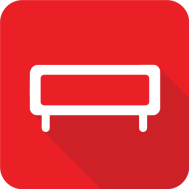 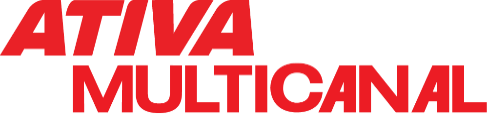 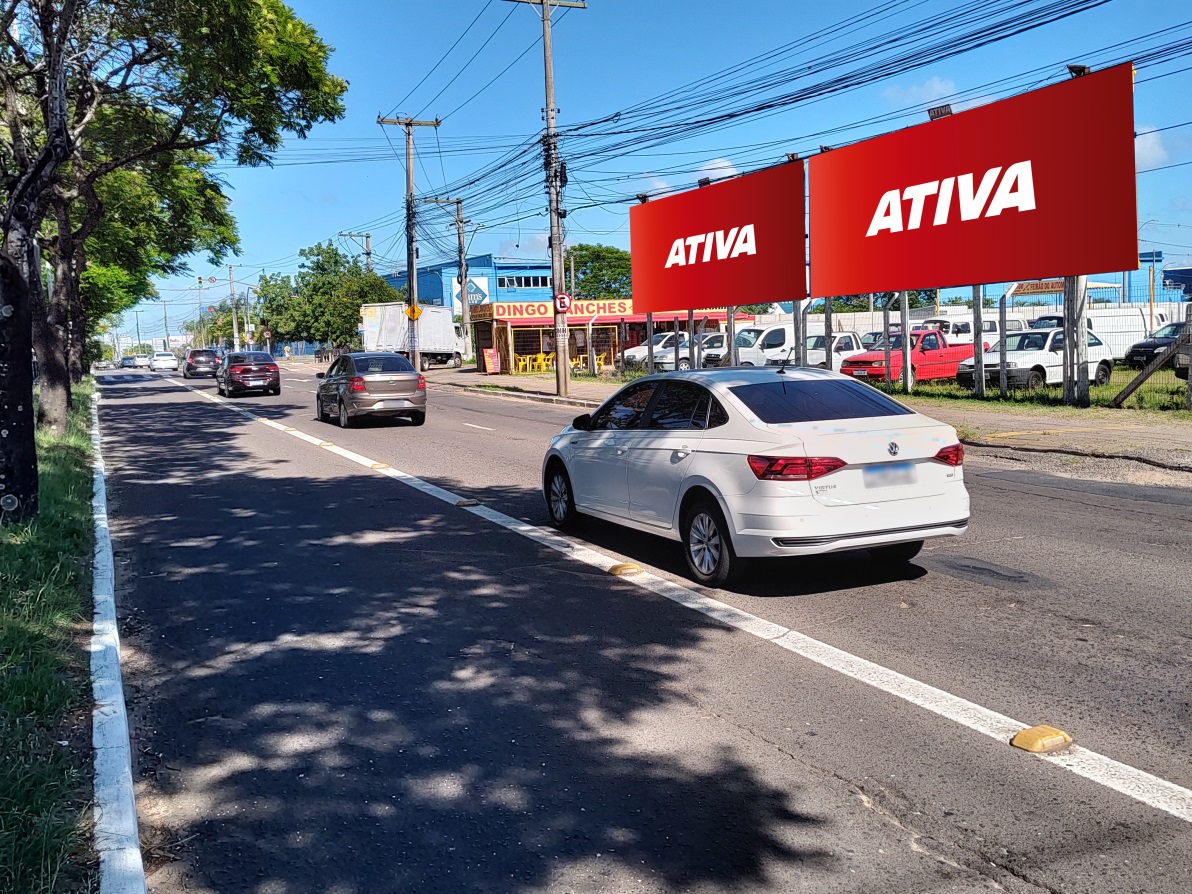 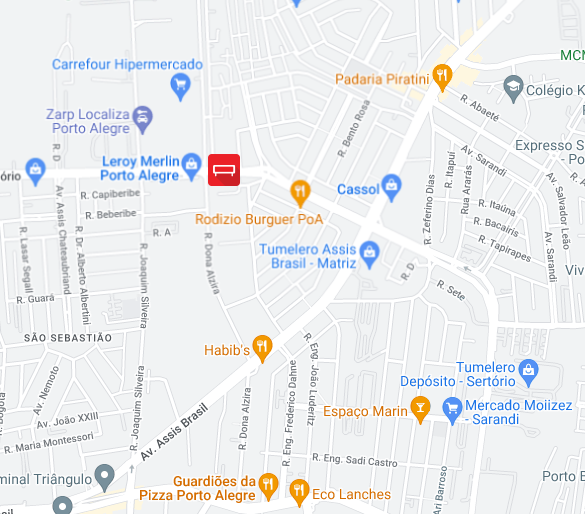 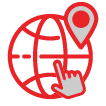 Av. Sertório, 6800
Ao lado do Sam’s Club
Bairro: Sarandi
Formato: 9,00 x 3,00
REFERÊNCIAS
 Carrefour Hipermercado 
 Sam’s Club
 Leroy Merlin 
 Atacadão Atacarejo
 Alta concentração de revendas de automóveis
Código do ponto
018942 | 018943
POTENCIAL DE IMPACTOS MENSAIS: 767.256*
*EPTC/22